Flow-Through Uroflow Device
Group 32
Akhil Sundar (presenter),
Jodi Small, Jordan Nick
Need
Diagnose urinary system issues
50% of men over 40
Diseases
Bladder outlet obstruction
Low bladder pressure
Enlarged prostate
Current Technology
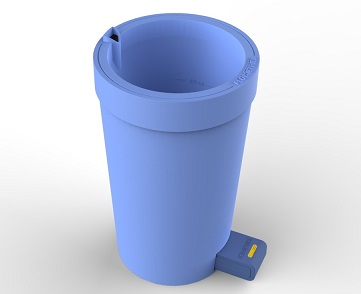 Expensive
Excessive clean up
Frequent maintenance
Miscalculation 
Low flow data
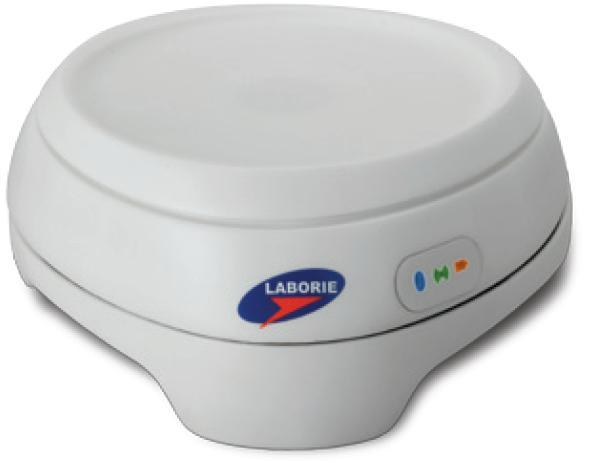 Scope
Create a flow-through uroflow system that measures either volume or flow rate and calculates the other in real-time.
[Speaker Notes: Flow –through means we want the urine to flow into a toilet, and not have to be transferred from a beaker to a toilet]
Design Specifications
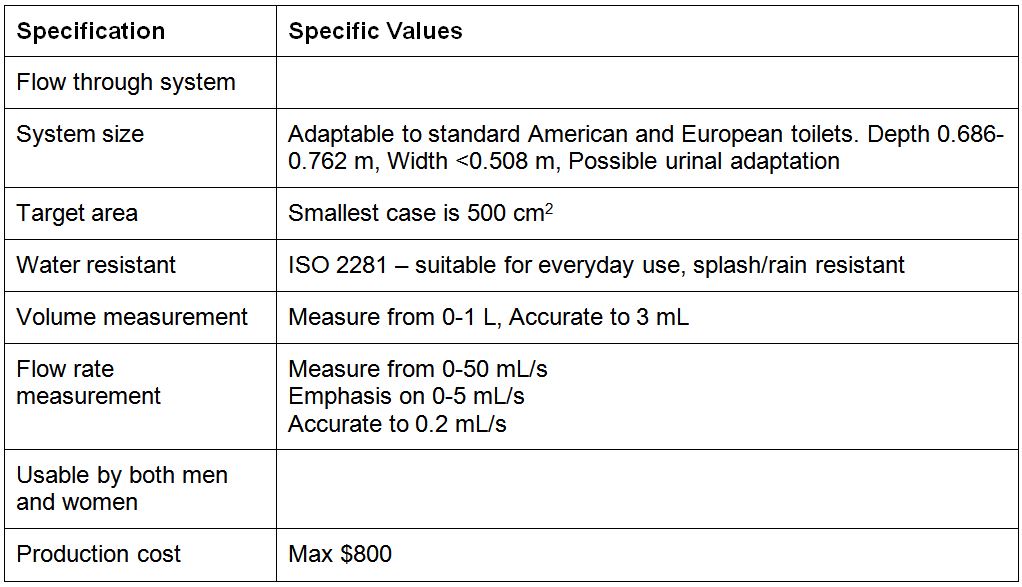 Alternatives: Funnel
Disposable funnel
Proper material
Reusable funnel
Requires cleaning
Releasable bottom
No funnel
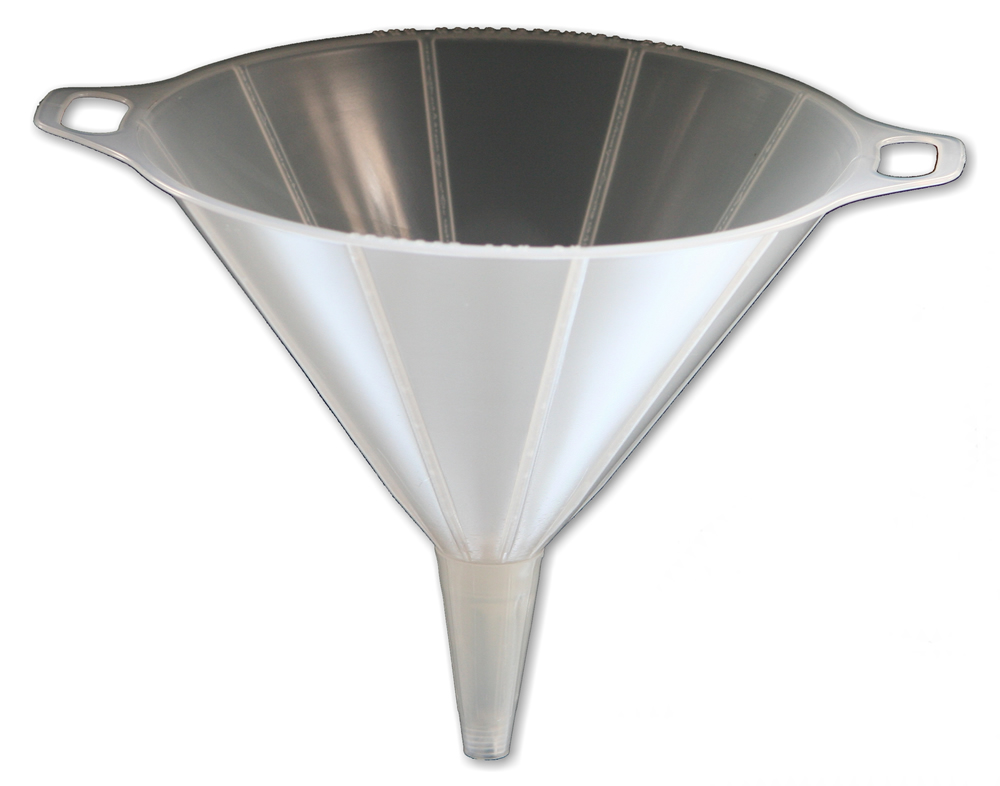 [Speaker Notes: Flow –through means we want the urine to flow into a toilet, and not have to be transferred from a beaker to a toilet]
Alternatives: RGB Camera
Separate urine from background
With funnel
Translucent funnel
Measure urine levels
Without funnel
2 cameras
Cross-sectional area and height
Issues: comfort and accuracy
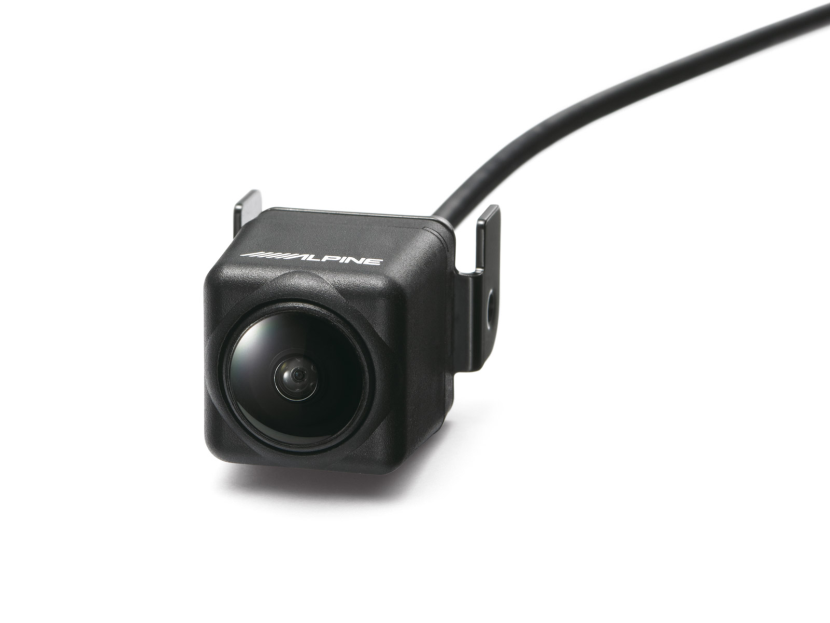 [Speaker Notes: Measure urine levels from height and cross sectional area, differentiate to find flow rate.
w/o funnel, calculate volume in discrete periods of time,]
Alternatives: Thermal Imaging
Easy to visualize urine
With funnel
Conduct heat
Without funnel
Similar to RGB
Issues: accuracy and cost
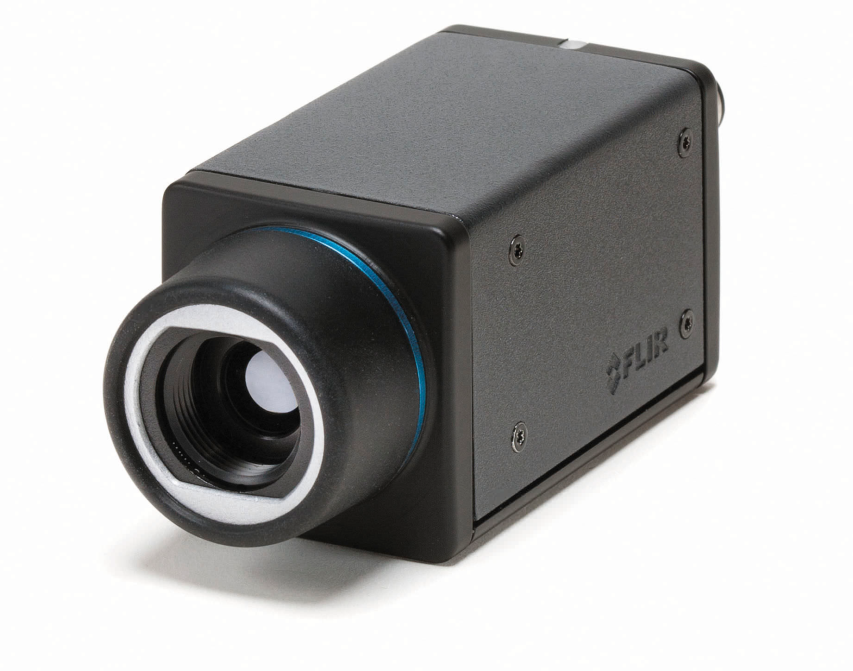 Alternatives: Optical Sensors
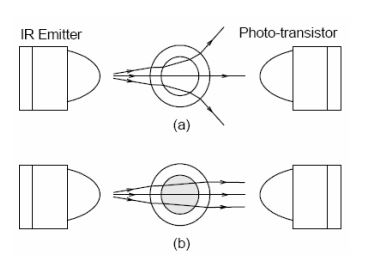 Measures flow rate
Uses refractive indexes
Accurate
Requires funnel
Issues
Unsanitary
Space
Figure 1: (a) air disperses light. (b) liquid focuses light
[Speaker Notes: Sensors have to be right up against funnel, so disposable is no option. Sensors have to be removed during any cleaning, which is complicated and unsanitary.  The column being measured has to be very thin, and creating space is an issue]
Alternatives: Ultrasound Imaging
Requires a funnel
Image fluid in funnel
Issues
Air barrier
Unsanitary maintenance
Alternatives: Transmitting Bob
Floating sensor using radar
Can do with or without funnel
Measures volume
Detects urine level
Known funnel/toilet geometry
Issues: cleaning and accuracy
[Speaker Notes: Accuracy issues are due to low flow]
Alternatives: Force Transducer
Force plate inside toilet
Used in some current devices
Not flow through
High refresh rate
Measure volume
Issues
Splashing if no funnel
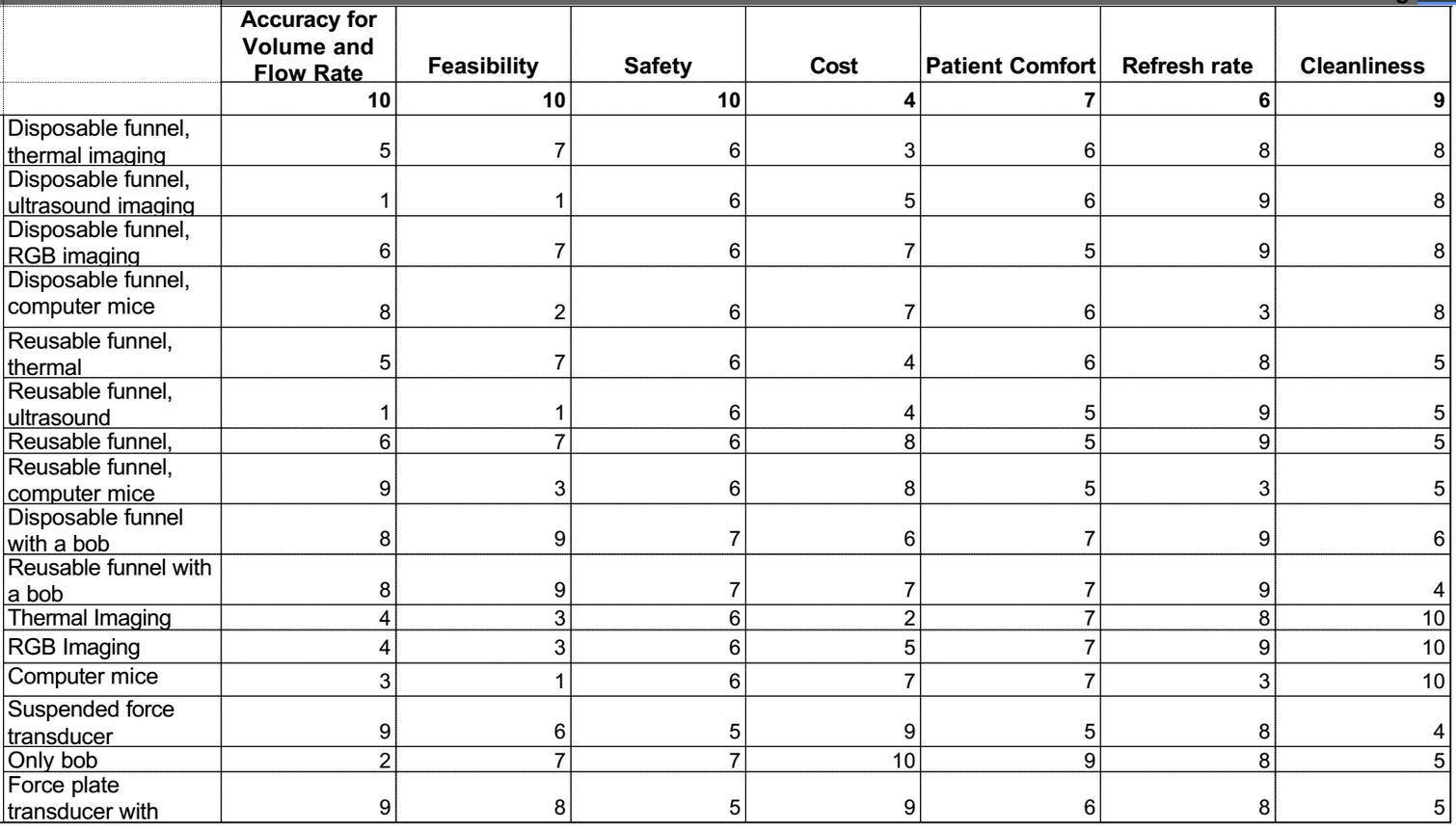 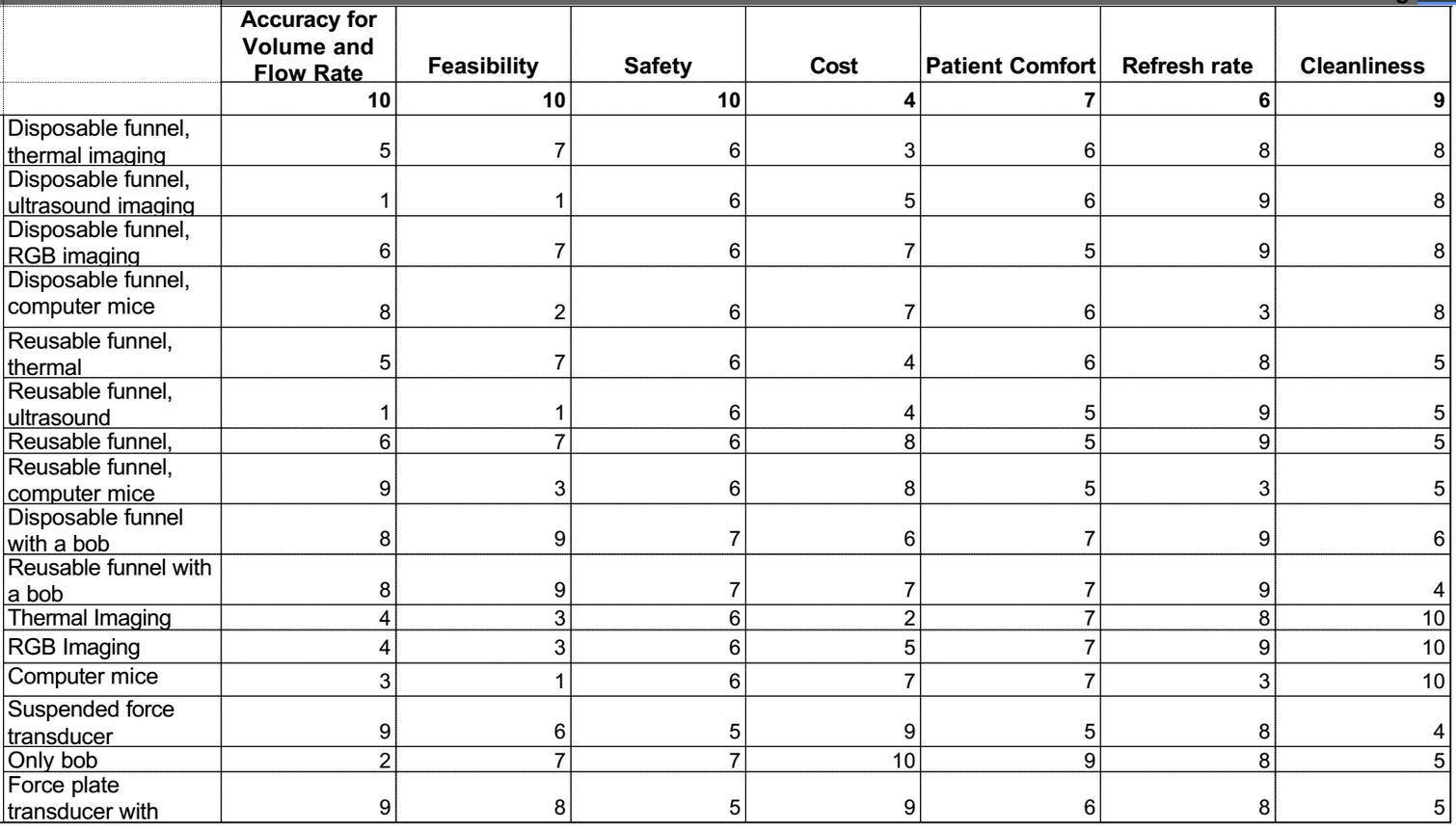 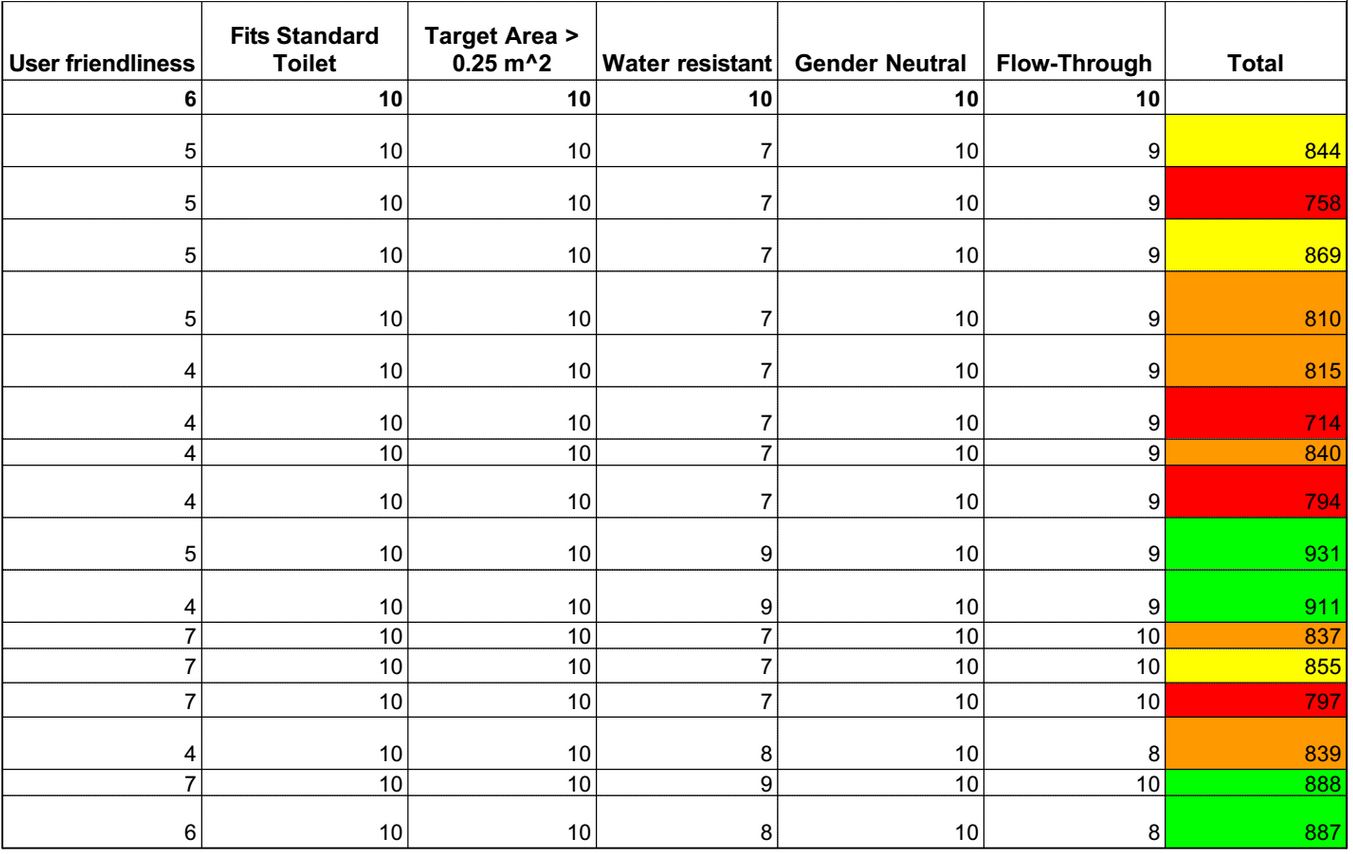 Final Options
Disposable funnel with bob
Reusable funnel with bob
No funnel with bob
Force plate with funnel/basin
[Speaker Notes: Decided not to go with bob technology because of cleaning issues, and our client Laborie already has the force plate technology but it is used in a non-flow through environment]
Chosen Design
Reusable basin
Cup with force plate
Releasable bottom
Measures volume
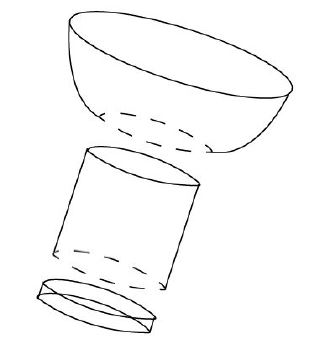 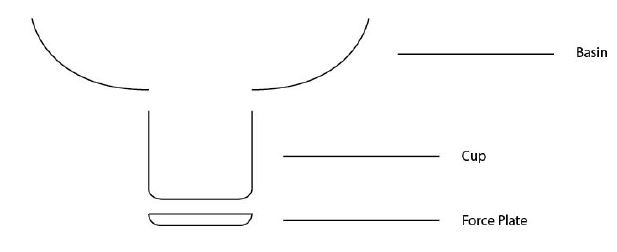 Figure 2: Initial sketches
Chosen Design
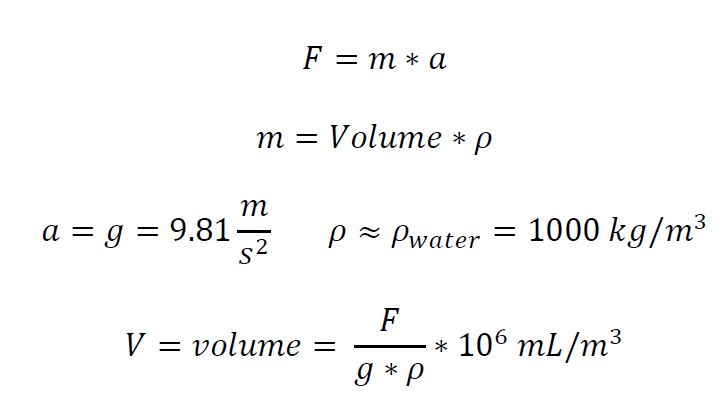 Chosen Design
Uses current technology
Minimizes splashing
Easy to clean
Can adapt Bluetooth
Design Schedule
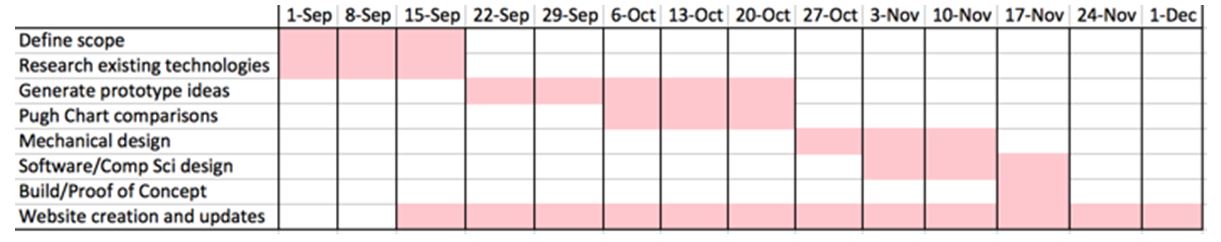 Team Responsibilities
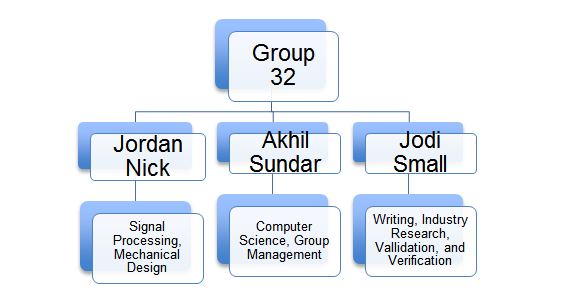 Thank You
Questions?
Figures
1.  Nguyen, Nam-Trung, and Thai-Quang Troung. “Flow rate 	measurement in microfluidics using optical sensors.” 1st 	international conference on sensing technology,  Palmerston 	North. 2005.